紀泉台の家
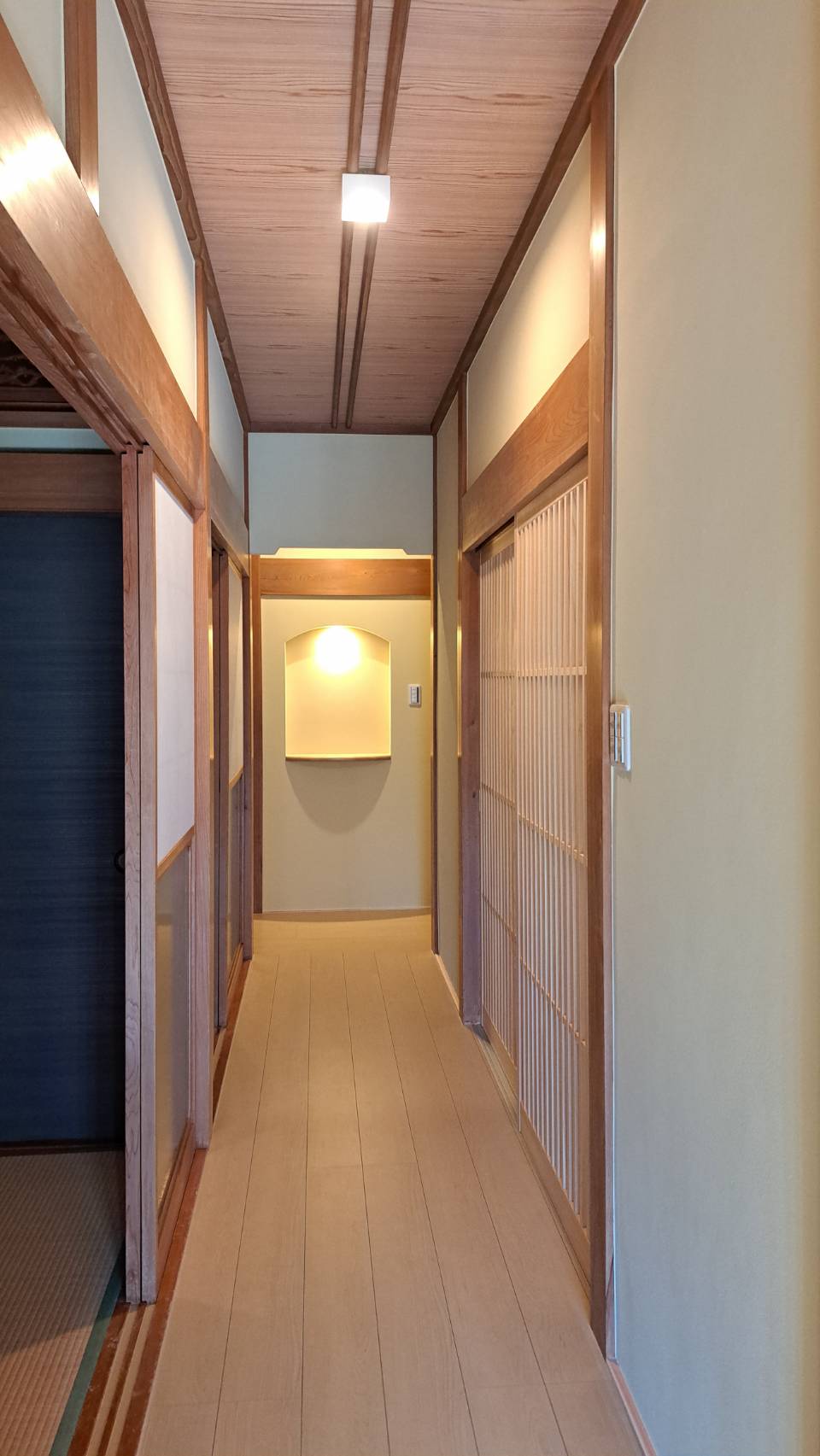 Before外観
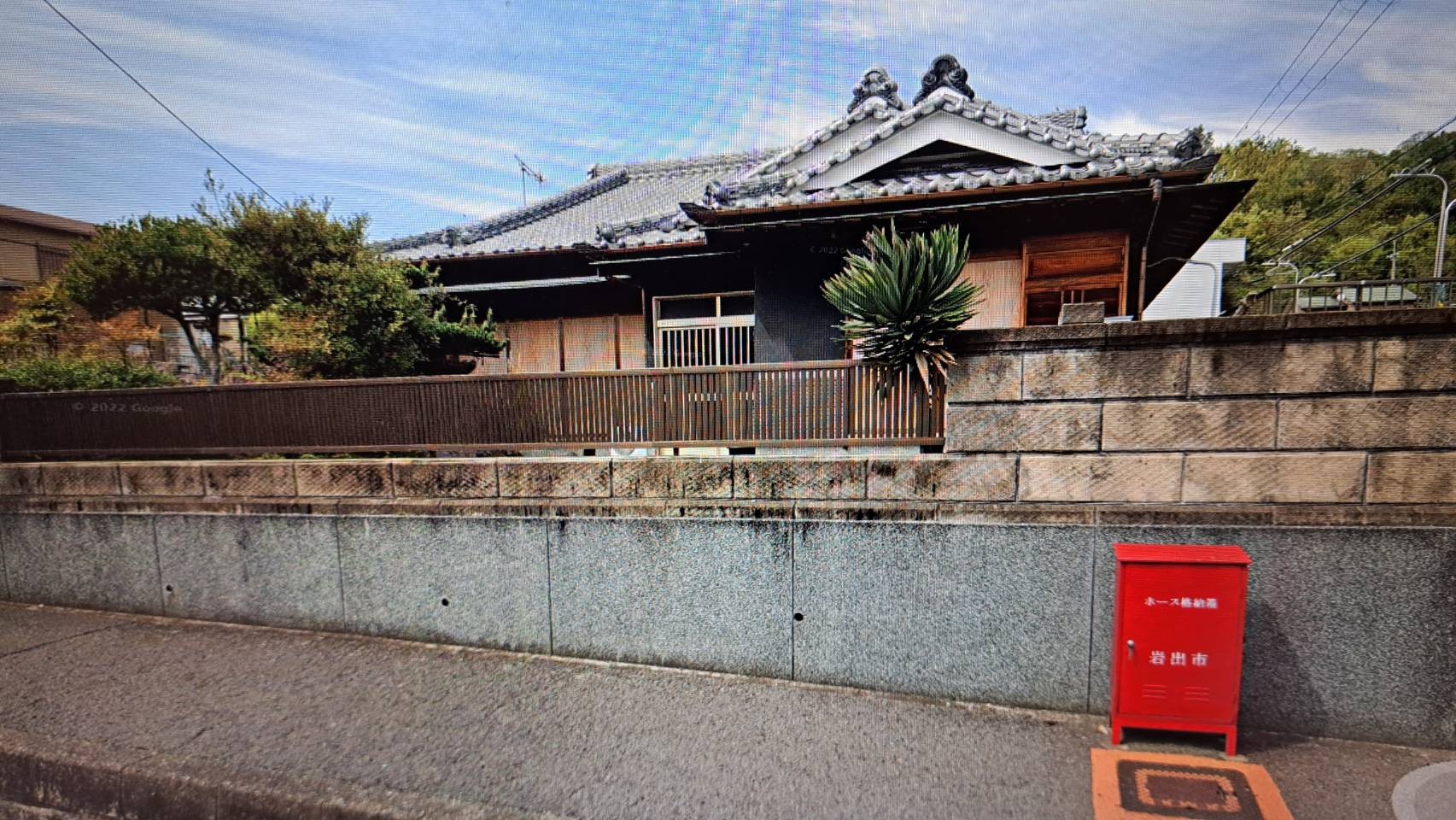 [Speaker Notes: 外観]
After
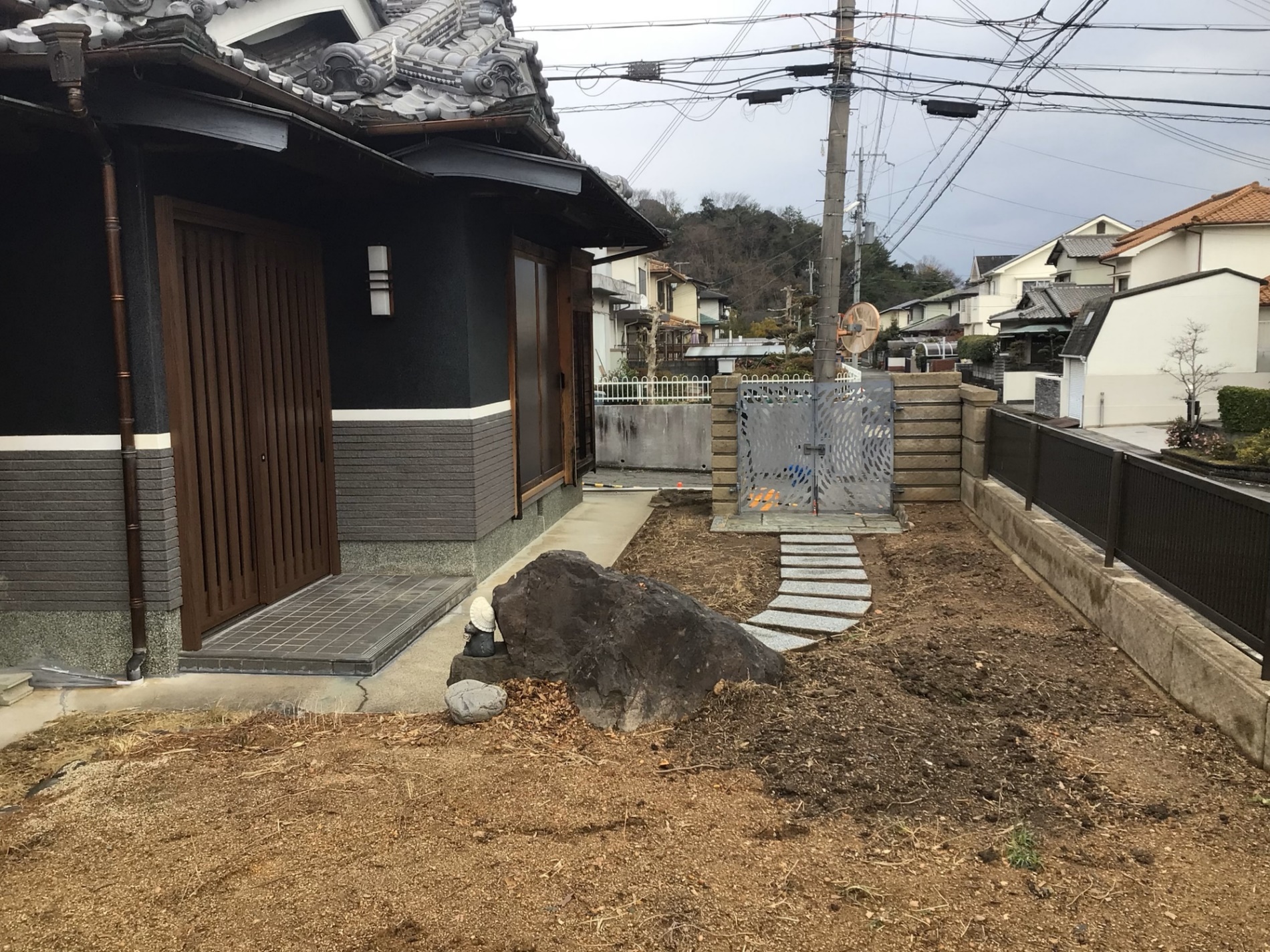 Before
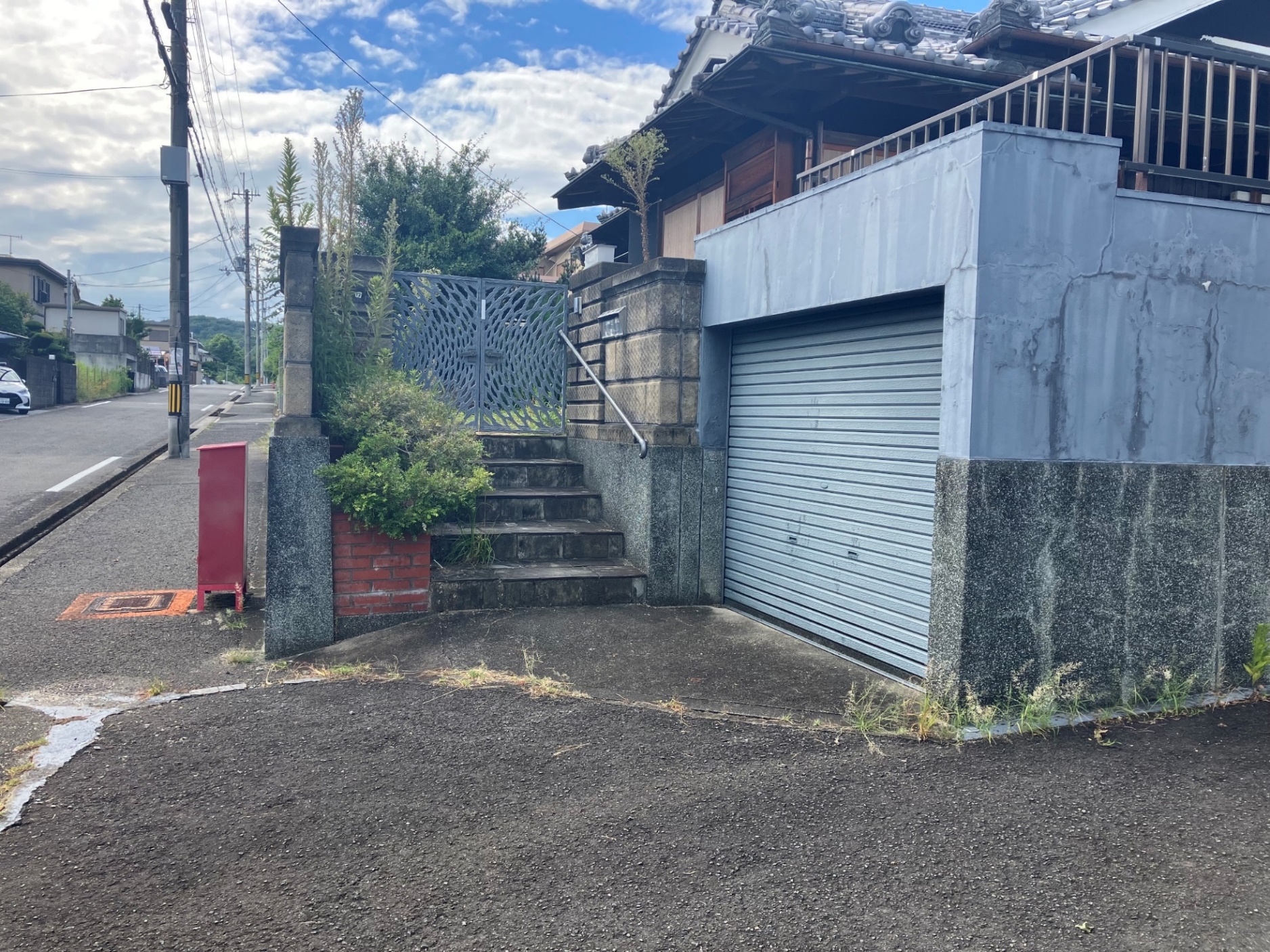 After
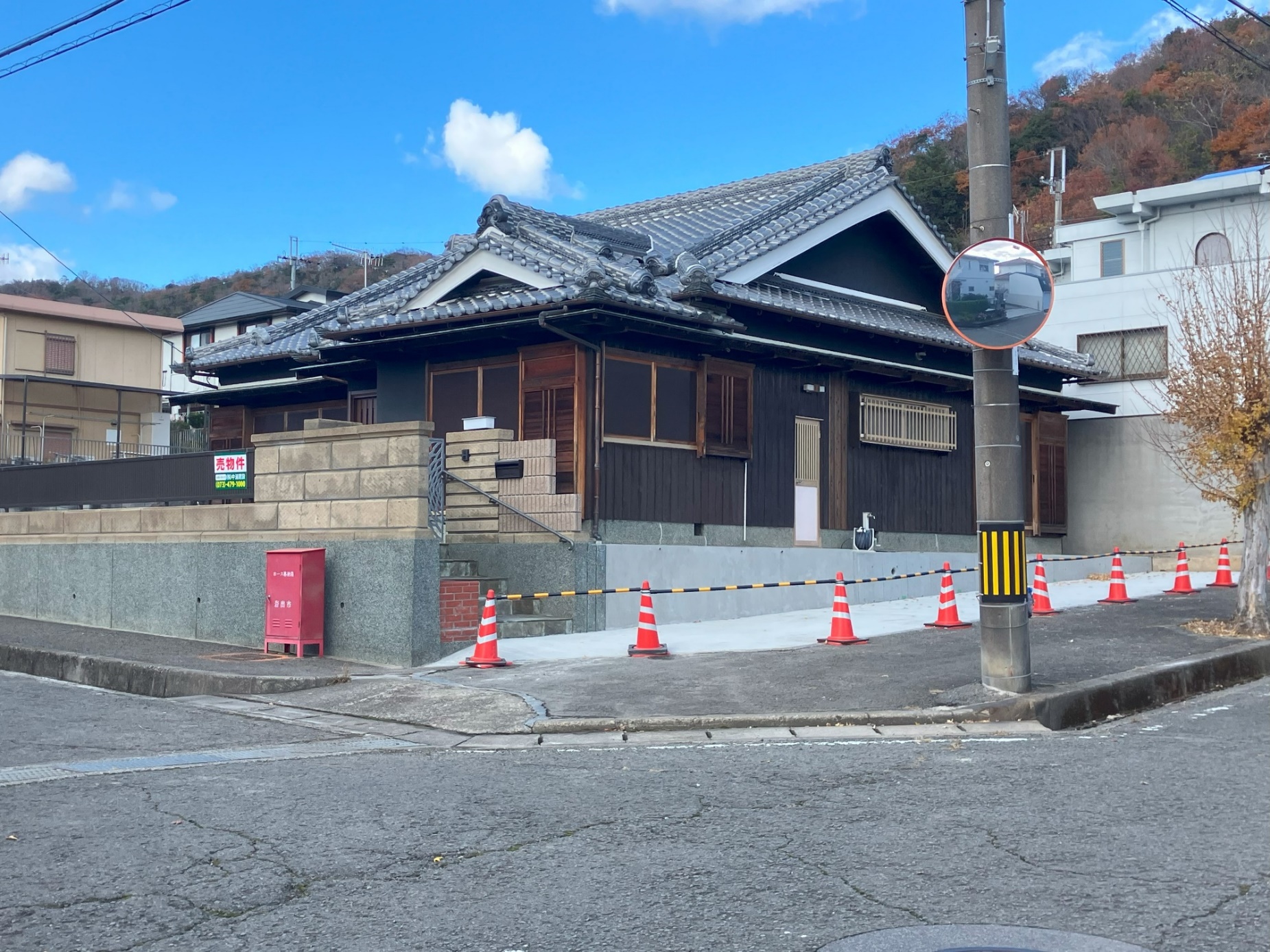 Before玄関
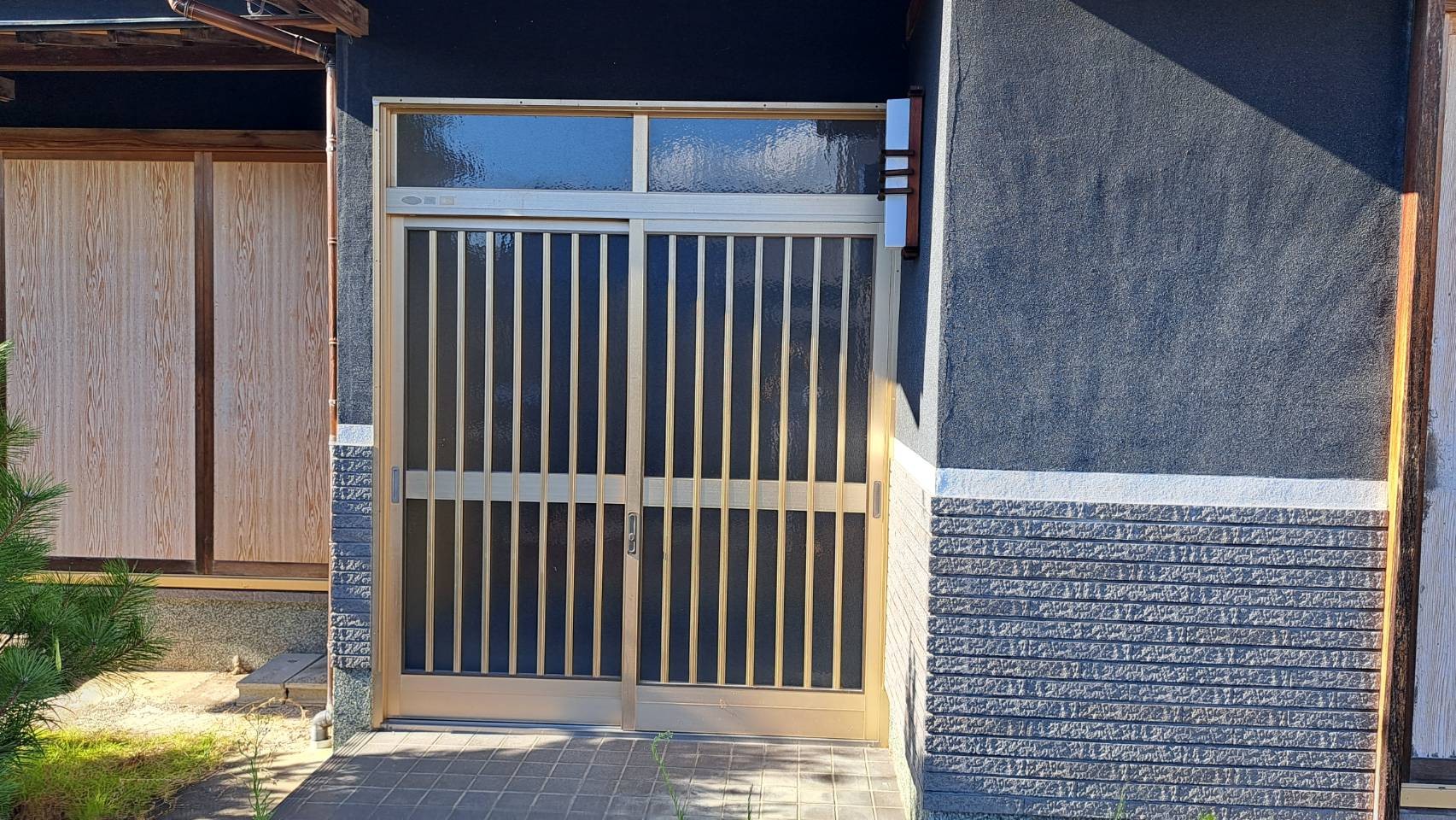 [Speaker Notes: 玄関]
After
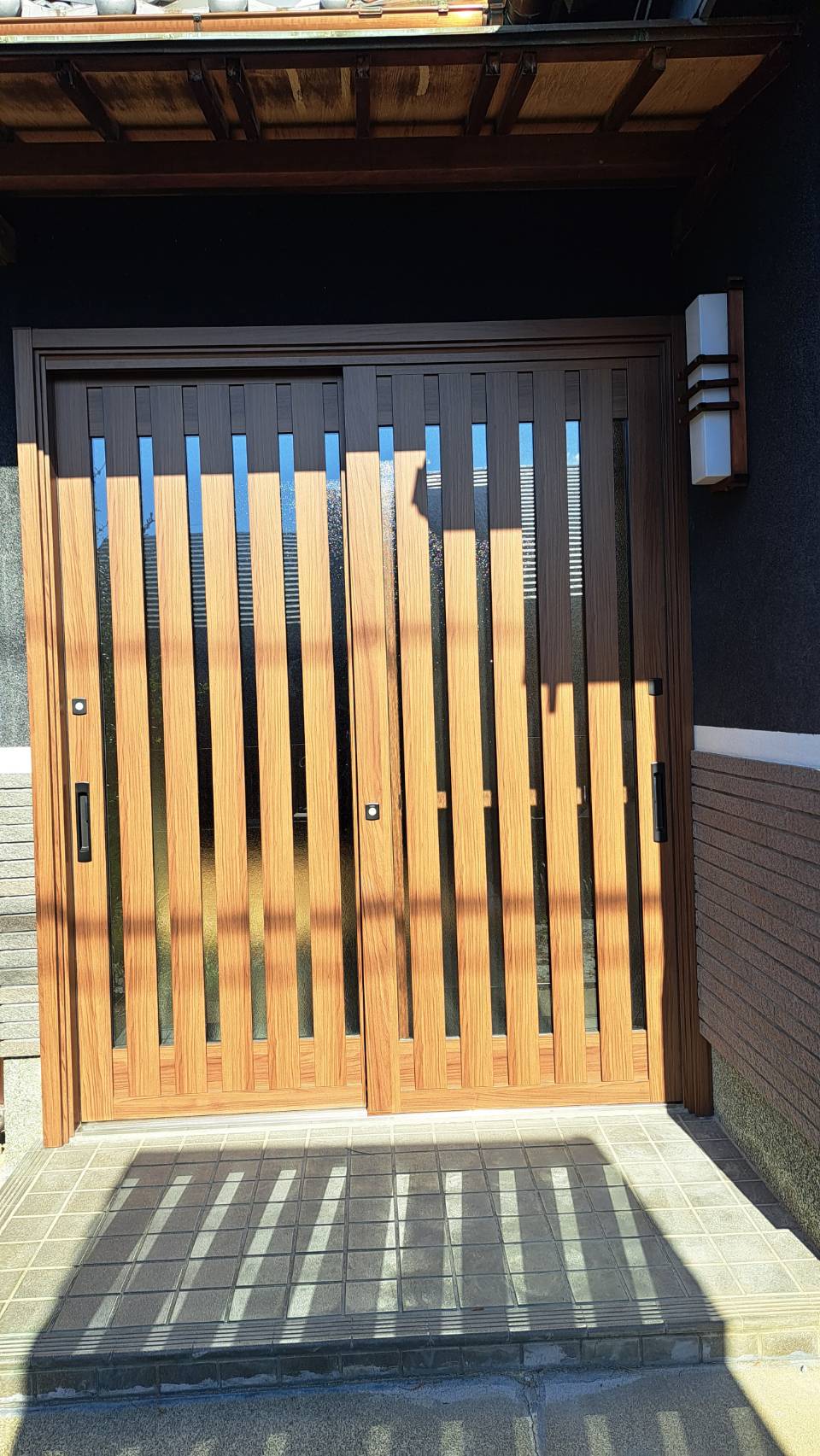 丸太梁
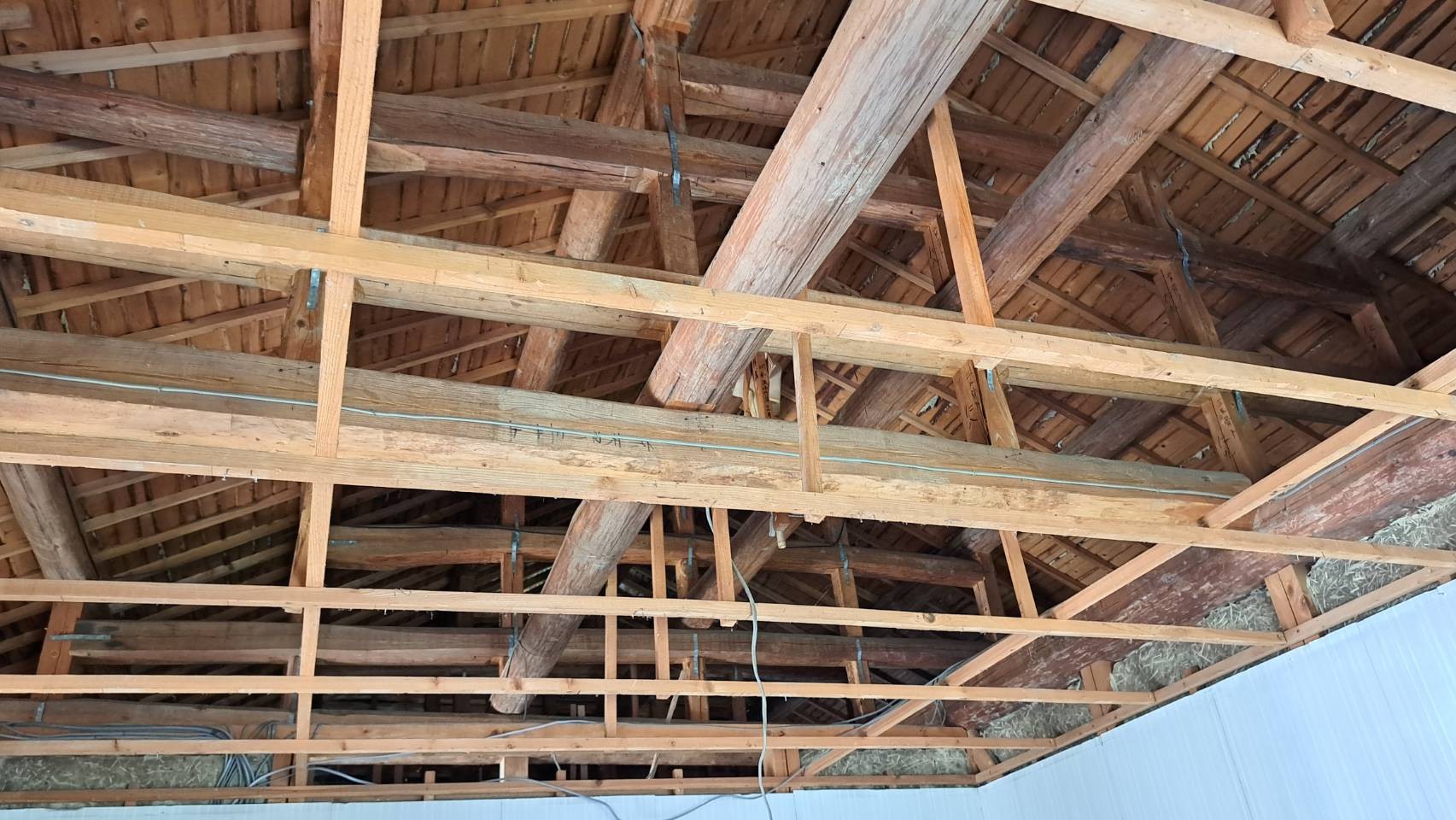 [Speaker Notes: 丸太]
Beforeリビング
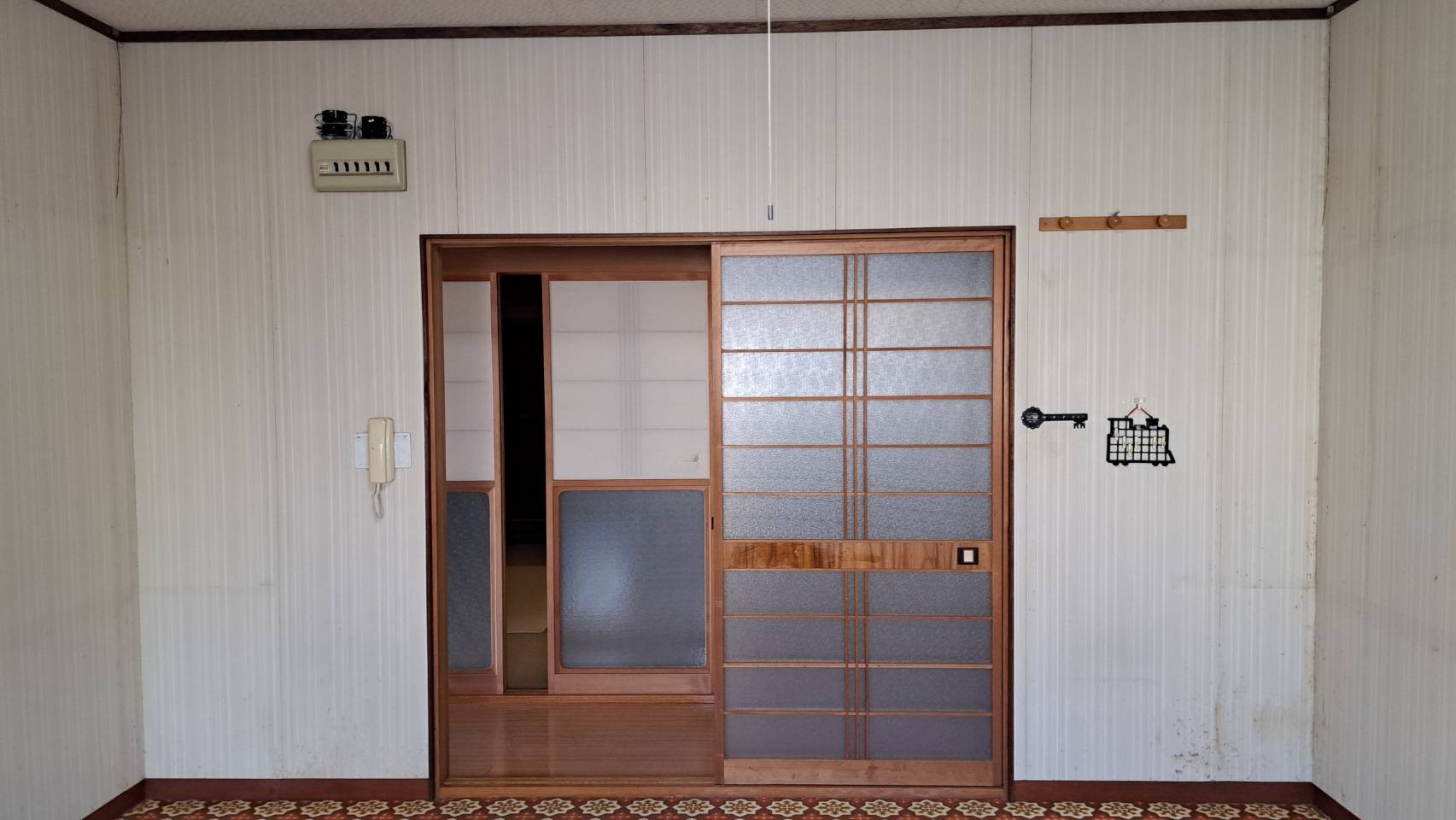 [Speaker Notes: リビングから和室]
After
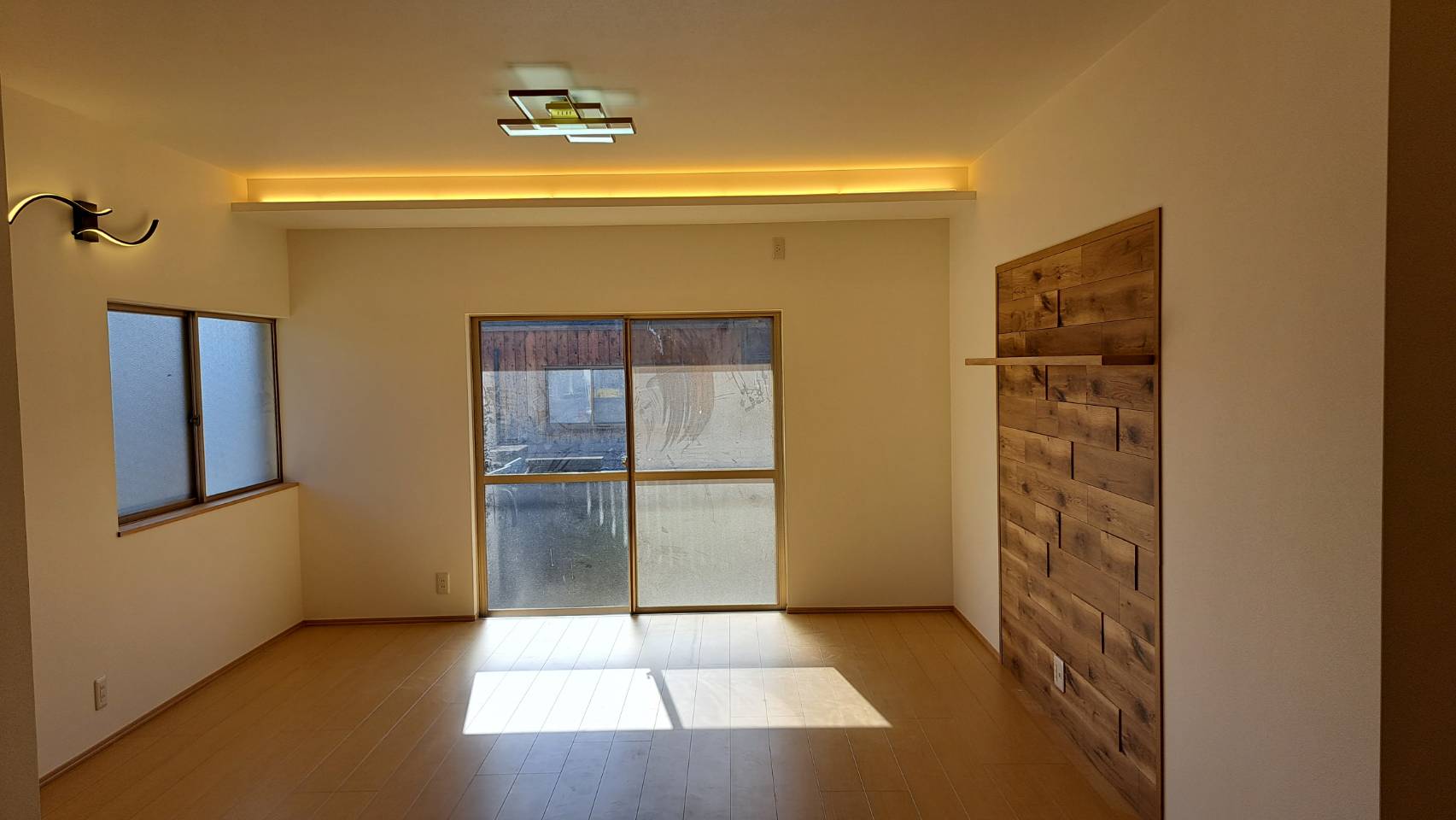 Beforeキッチン
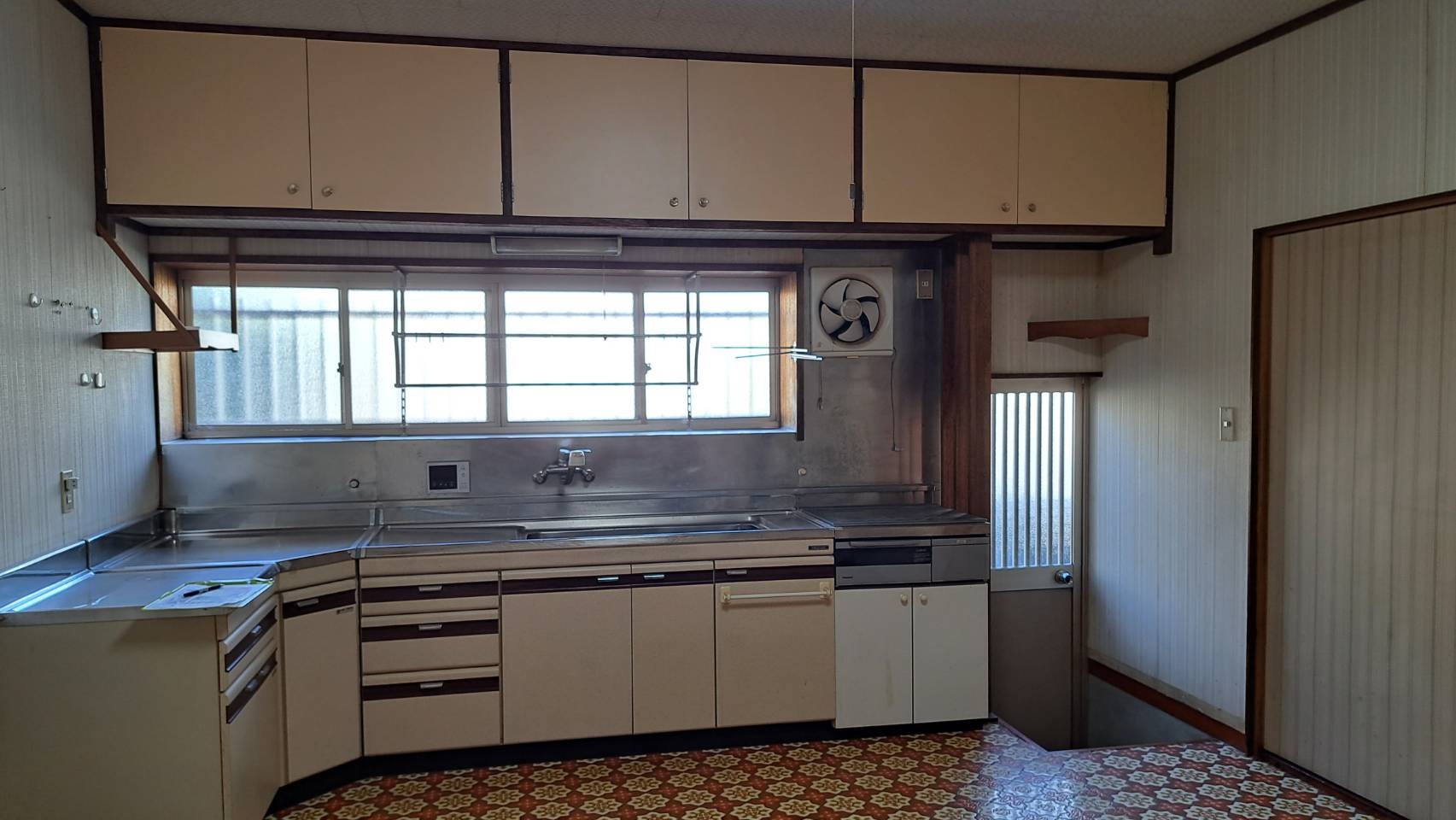 [Speaker Notes: キッチン]
After
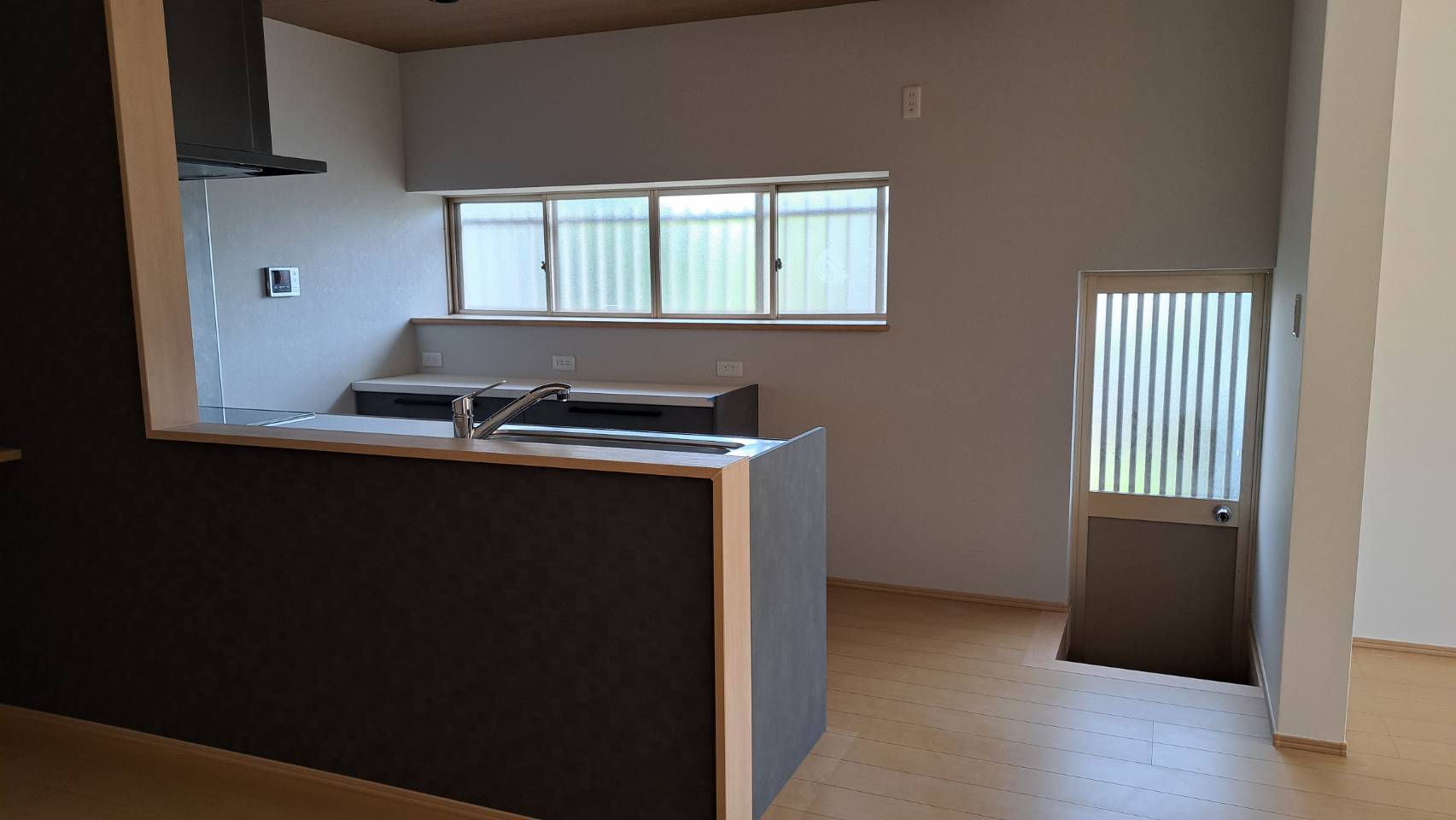 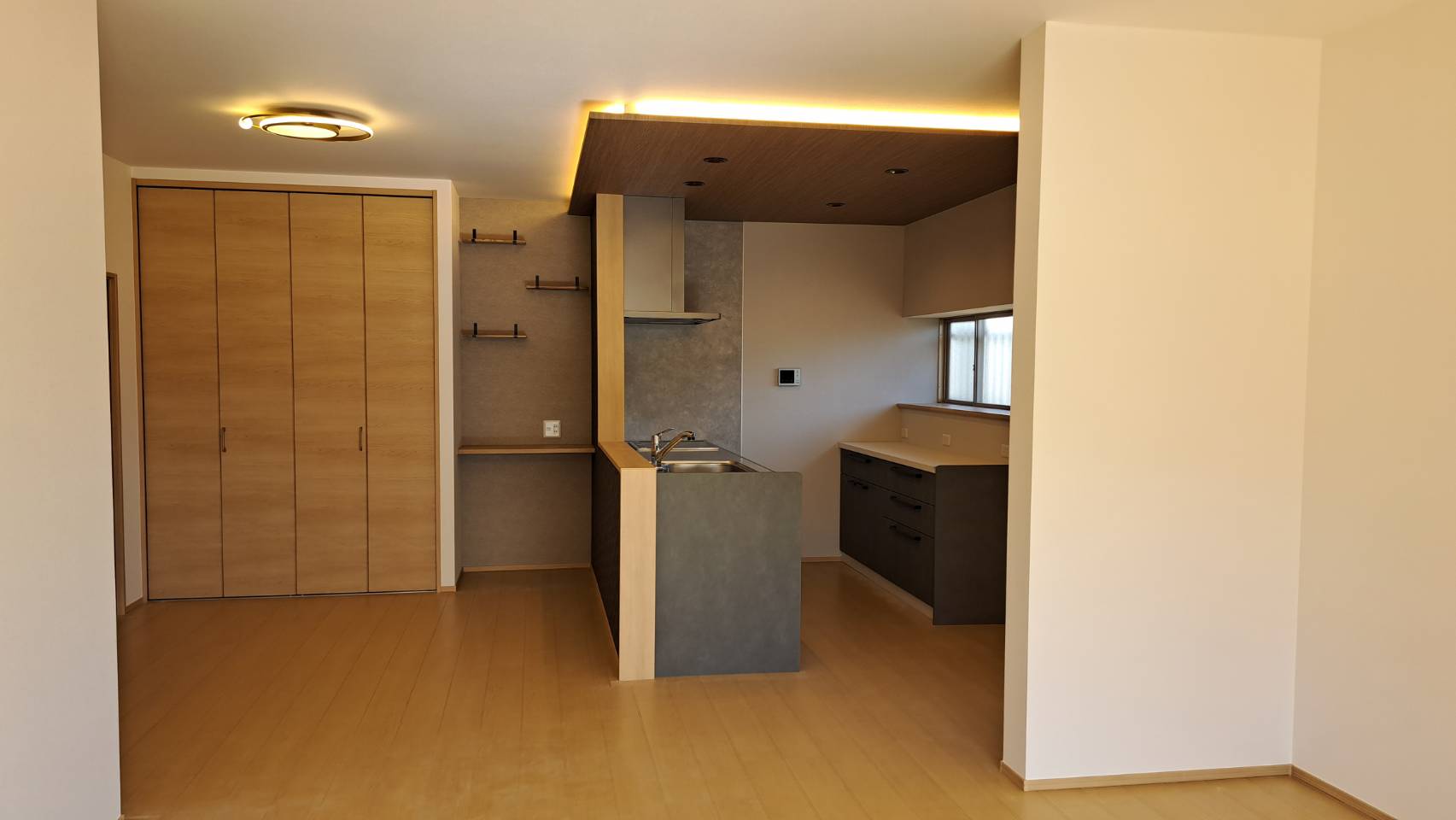 Before洗面脱衣室・浴室
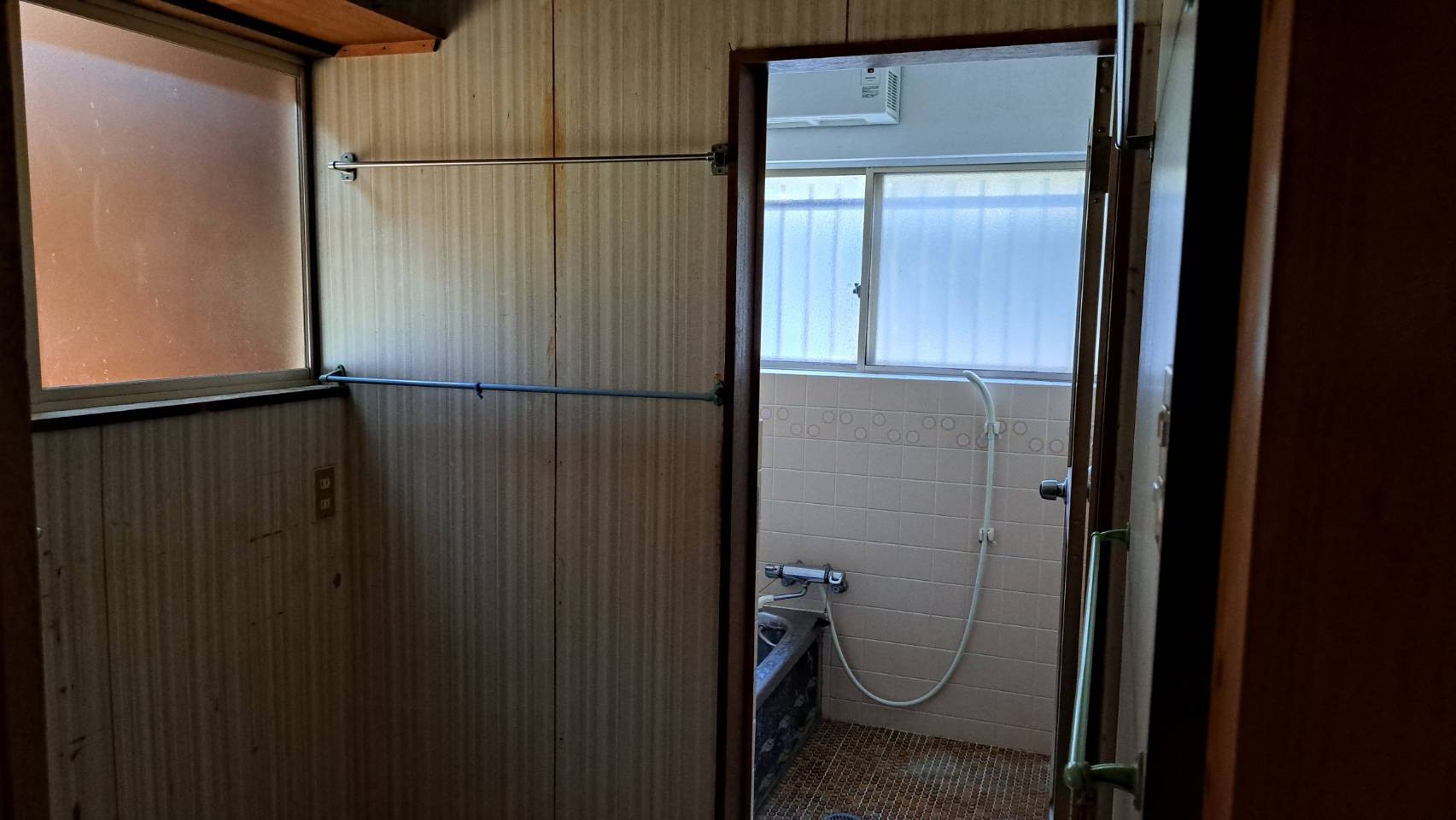 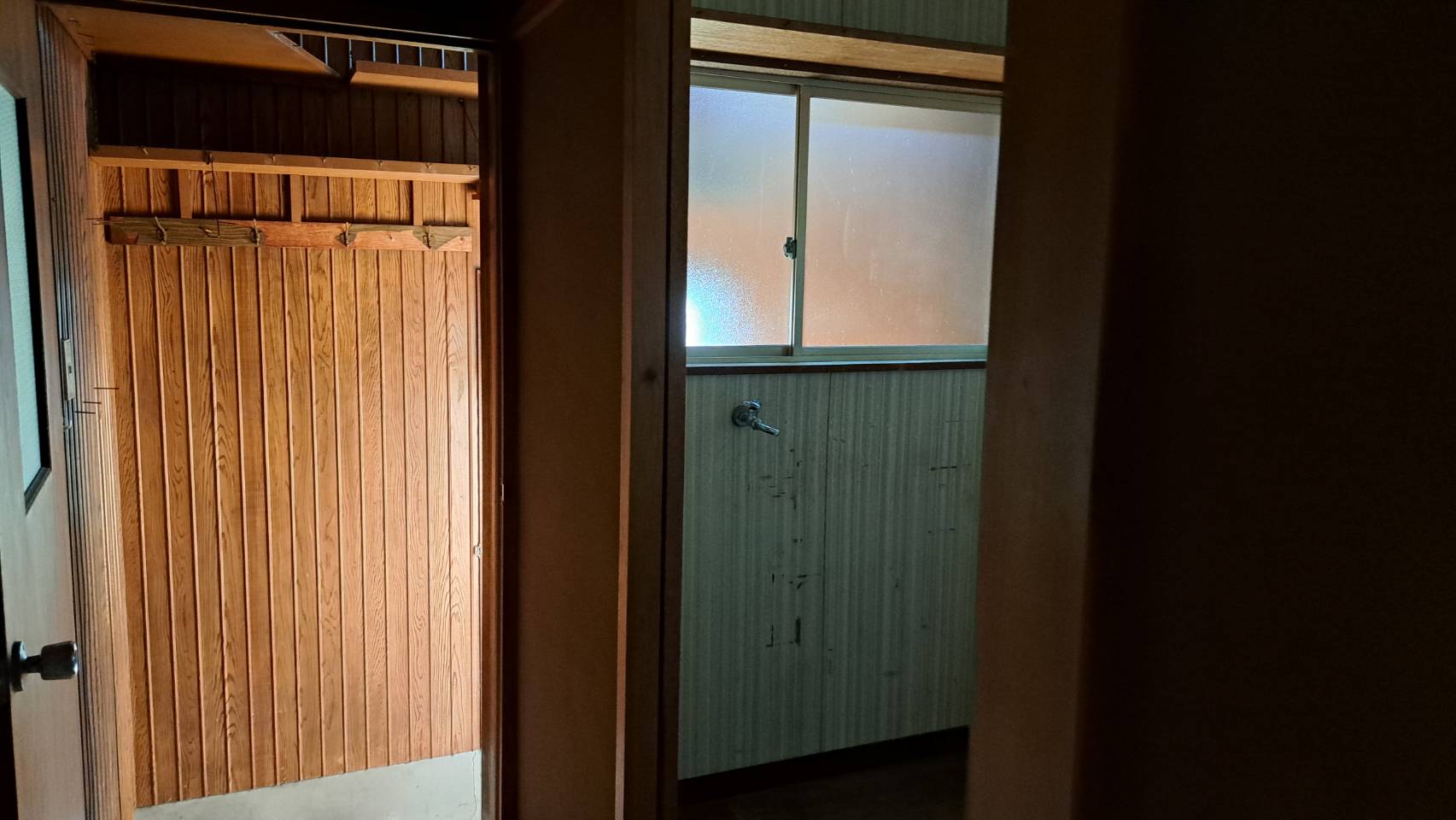 [Speaker Notes: 脱衣・浴室]
After
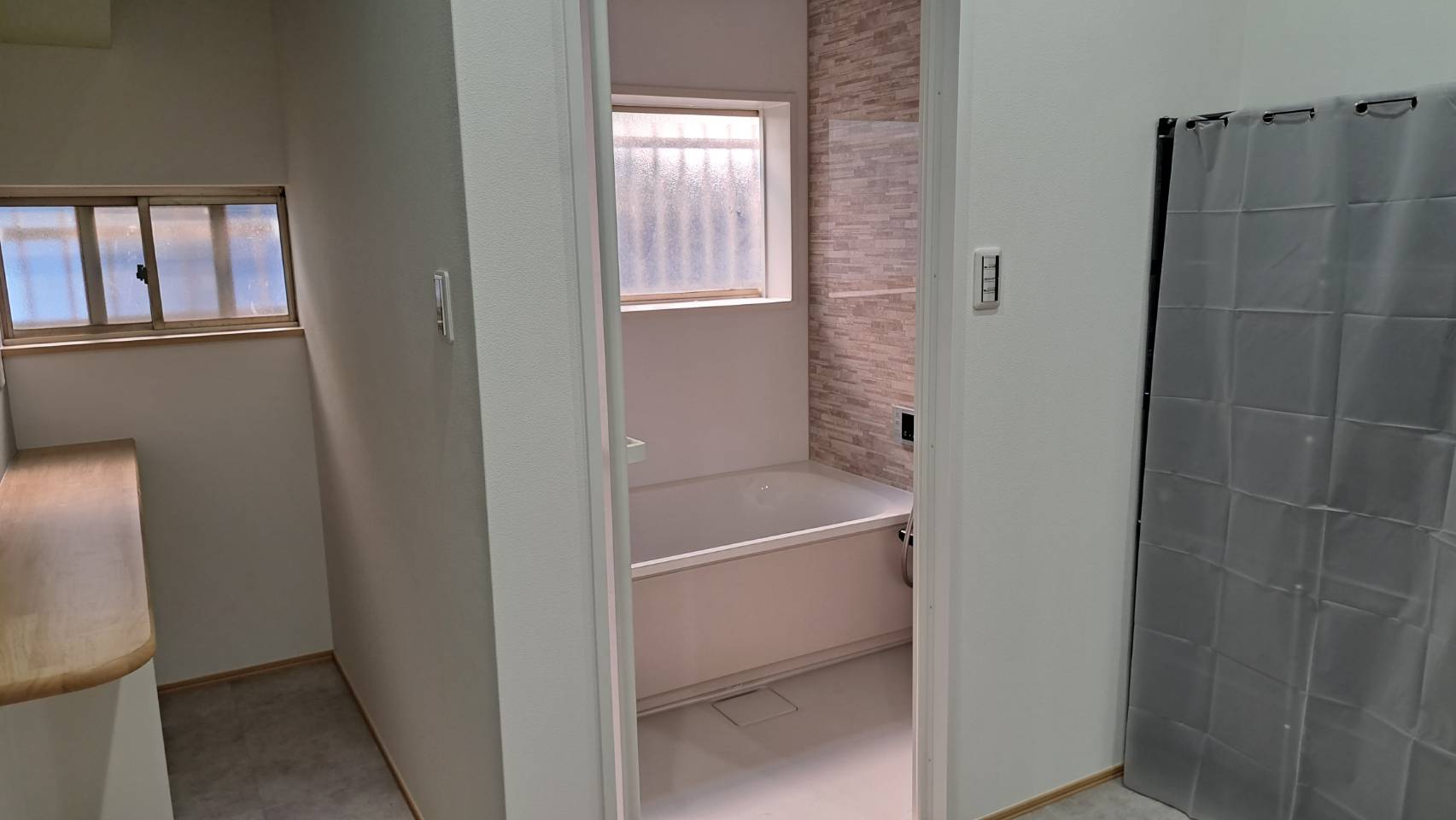 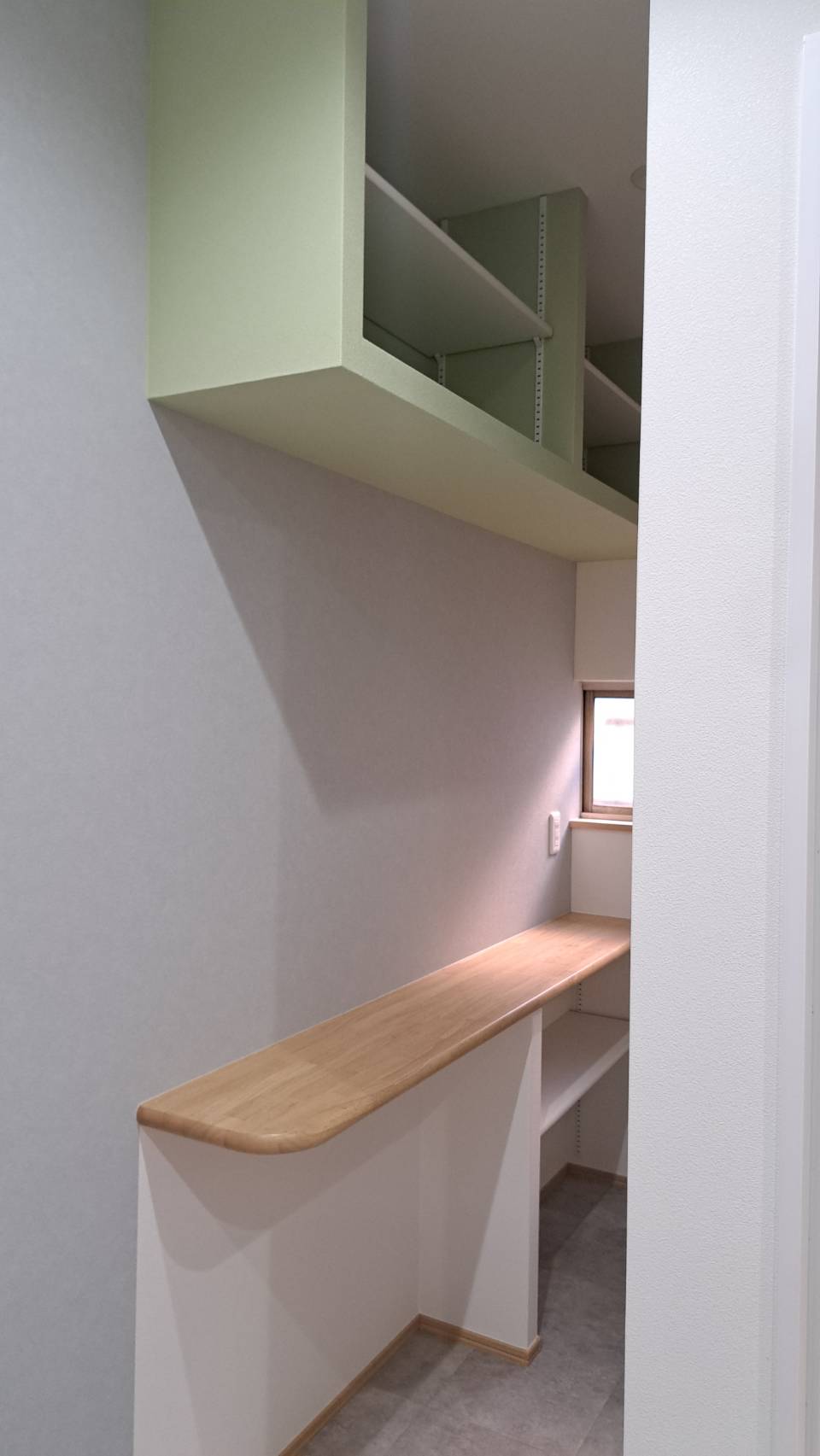 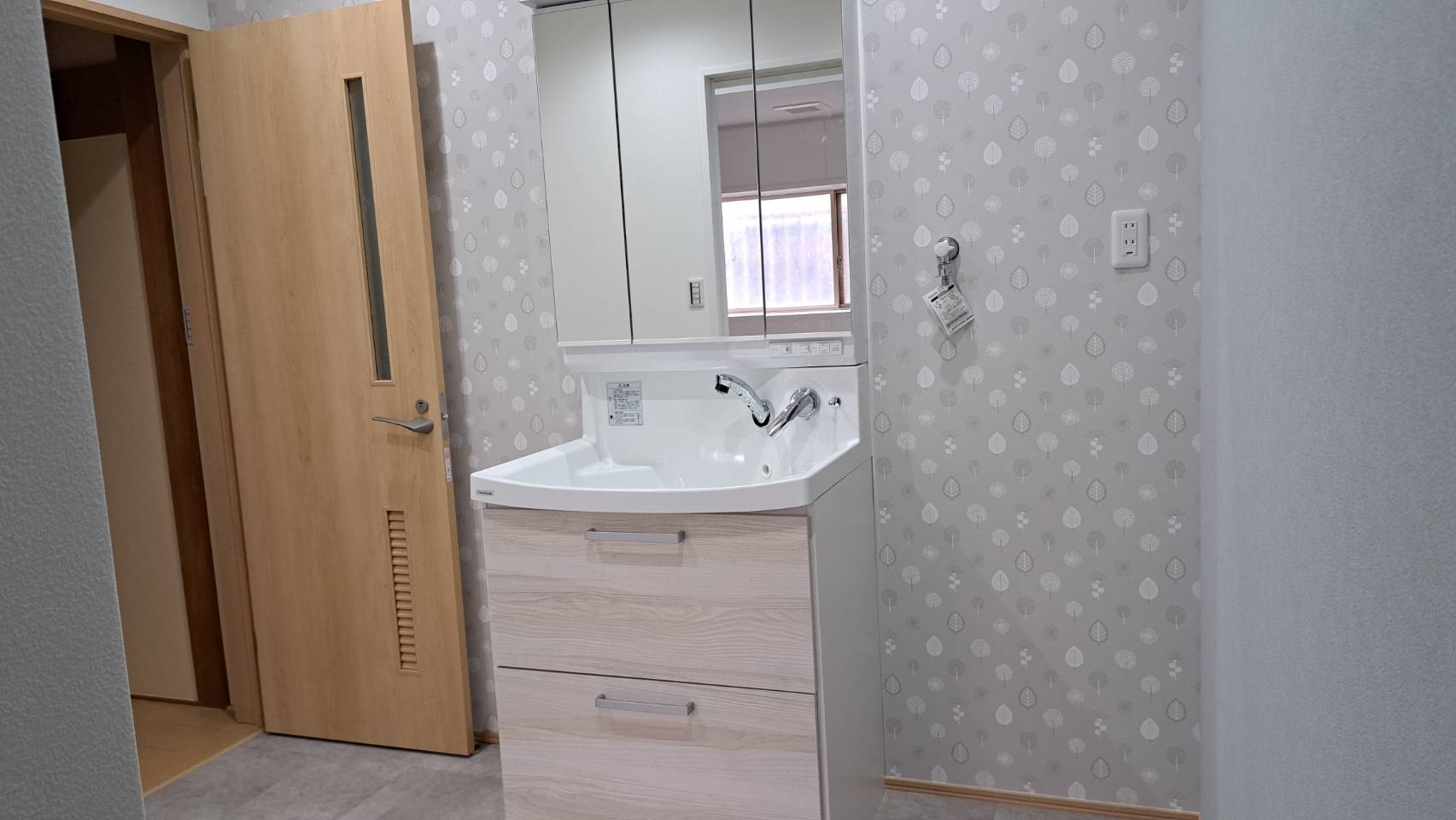 Beforeトイレ
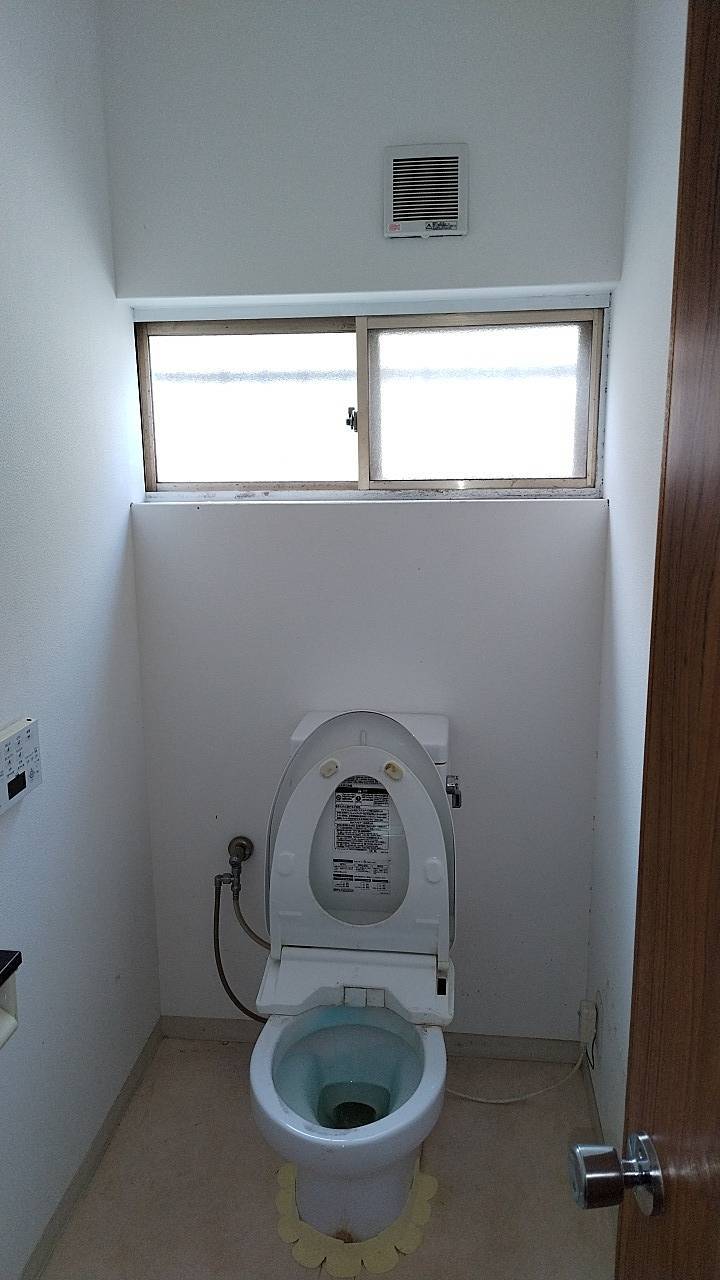 After
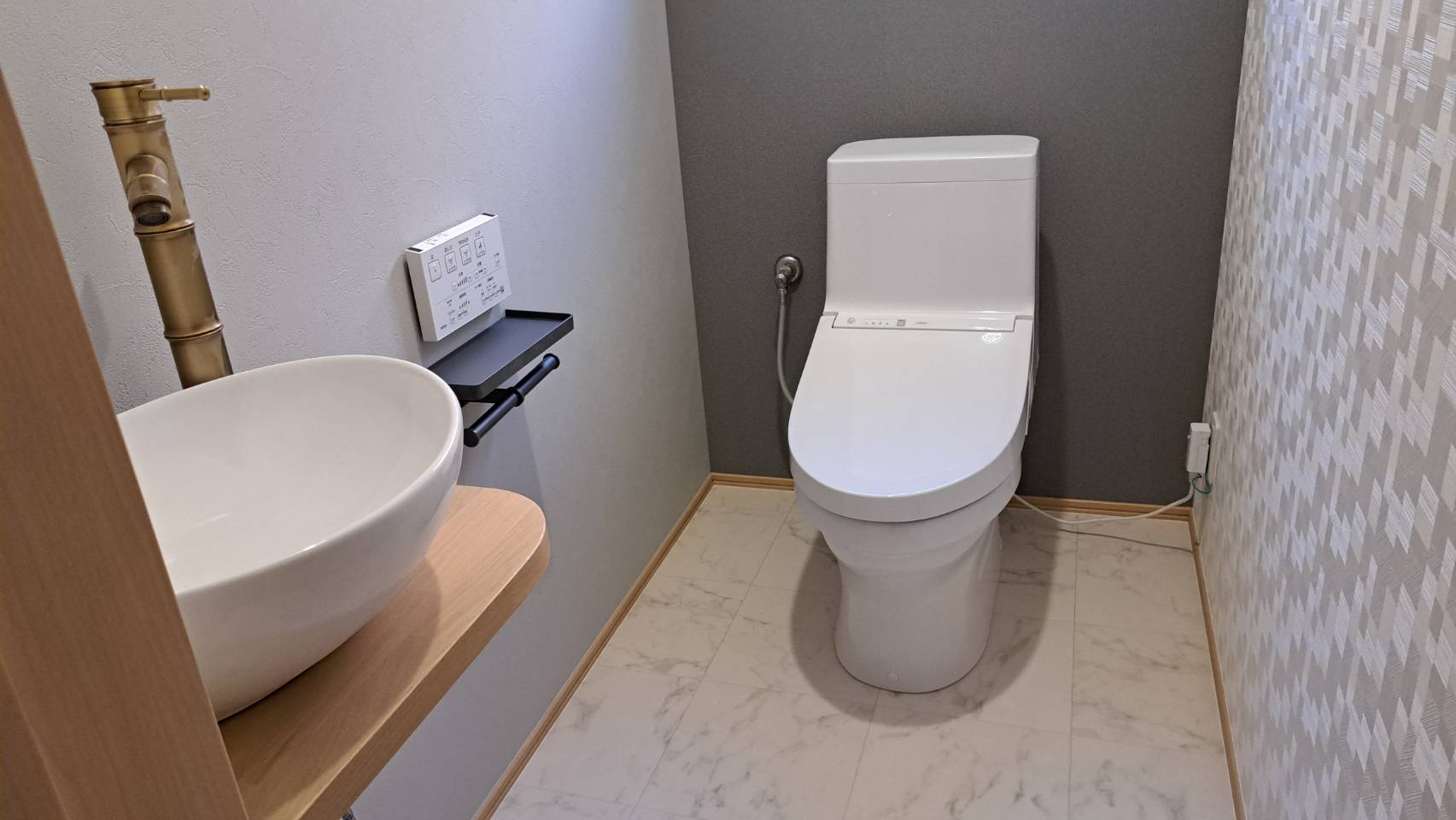 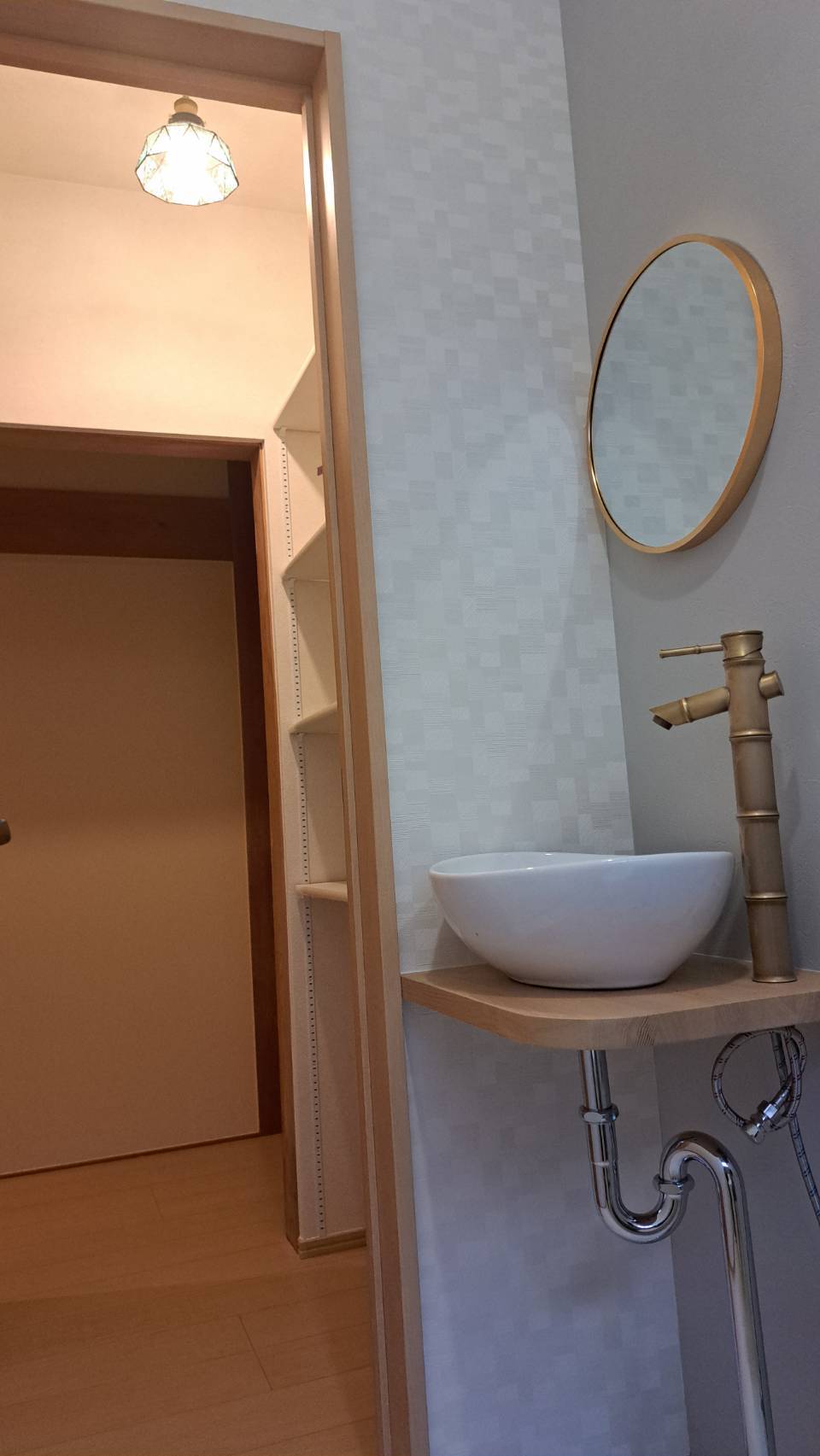